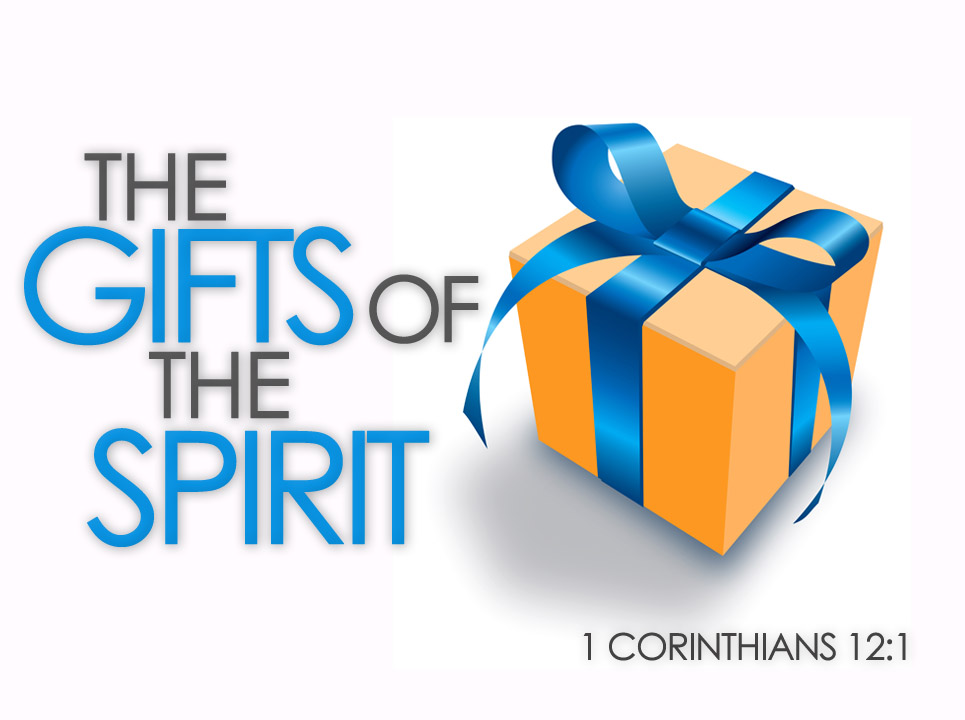 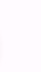 THE GIFTS OF THE SPIRIT
A definition of spiritual gifts:

Spiritual gifts are special abilities given by the Holy Spirit to every believer according
to God’s grace and design for use in exalting Christ, edifying the church, and evangelizing the secular world
THE GIFTS OF THE SPIRIT
Descriptions of the Spiritual Gifts with Biblical References
THE GIFTS OF THE SPIRIT
Prophecy
The special ability to speak a message from God to the church through a yielded believer given in the language of the speaker and the hearers.
Acts 2:14-20 
Acts 11:27,28

   Acts  21:9
   1 Cor. 4:13
THE GIFTS OF THE SPIRIT
Pastor
The special ability to assume a long-term personal responsibility for the spiritual welfare of a group of believers
John 10:11-14
Acts 20:28-32
Eph. 4:12, 12

1 Tim. 3:1-7
Heb. 13:20
1 Peter 5:2, 3
THE GIFTS OF THE SPIRIT
Teaching
The special ability to acquire and communicate spiritual truths relevant to the needs of the Body in such a way that others will be motivated to learn and to respond
Acts 2:42; 15:35, 18: 24-26; 19:8-10; 
Eph. 4:11-15; Col. 3:16; 1 Tim. 3:2; 
II Tim 2:2; Titus 2:3-5; James 3:1
THE GIFTS OF THE SPIRIT
Wisdom
The revelation by God to men of a portion of His perfect wisdom that would not otherwise be known.
Acts 6:1-6     Acts 15:13-22
1 Cor. 12:8    James 1:5,6
THE GIFTS OF THE SPIRIT
Knowledge
A revelation of facts or circumstances to an individual that could not be learned from any human source.
Acts 5: 1-11: 9: 11-18; 
1 Cor. 2:14, 12:8, II Cor. 11:6; Col. 2:2-3
THE GIFTS OF THE SPIRIT
Exhortation
The special ability to minister words and deeds of comfort, encouragement, and counsel to others in such a way that they feel strengthened and helped.
Acts 4:36-37; 11:22-26; Rom 12:8, 1 Thess. 2:11, 12; II Tim 4:2; Heb. 10:25
THE GIFTS OF THE SPIRIT
Discernment
The supernatural ability to tell the difference between gifts that come from the Spirit and those that do not.
Acts 8:18-14; 16:16-18; 1 Cor. 12:10; 
1 John 4:1-6
THE GIFTS OF THE SPIRIT
Giving
The special ability to make and cheerfully contribute their material resources without selfish motives to meet the needs of other people and to advance the work of the Lord.
Acts 4:36, 37: 9:36, 39; Rom. 12:8; 
II Cor. 8:1-15; 9:5-11; 1 Tim. 6:17-19
THE GIFTS OF THE SPIRIT
Helps
The special desire and ability to invest their talents in the life and ministry of other members of the body in order that those persons can be more effective in their service for God.
Acts 9:36; Rom.16:1,2; 1 Cor. 12:28, 
Phil. 2:24-30; Philemon 11
THE GIFTS OF THE SPIRIT
Mercy
The special ability to feel genuine empathy and compassion for individuals in distressing situations and to translate that compassion into cheerfully done deeds that reflect Christ’s love and alleviate suffering.
Acts 9:27, 36; 16:30, 34; Rom 12:8
THE GIFTS OF THE SPIRIT
Missionary
The special ability God gives certain members to minister whatever other spiritual gifts they have in a second culture.
Acts 9:15; 13:2, 3; Rom. 10:15; 
1 Cor. 9:19-23; Eph. 3:1-7
THE GIFTS OF THE SPIRIT
Evangelist
The special ability and desire to share the gospel with unbelievers in such a way that they become followers of the Lord Jesus and responsible members of the body.
Acts 5:42; 8: 4-8, 26-38; 14:21; 21:8, 
Eph. 4:11; II Tim. 4:5
THE GIFTS OF THE SPIRIT
Hospitality
The special ability to provide a warm welcome to those needing food and lodging, to make people feel welcome and accepted in any situation and to help people get acquainted with others.
Acts 16:15; 21: 4,7,8,21; Rom. 12:13; 16:23; 1 Tim 3:2; Heb. 13: 1-2; 1 Peter 4:9
THE GIFTS OF THE SPIRIT
Faith
The special ability that God gives certain members of the Body of Christ to believe for and expect an extraordinary demonstration of God’s power.
Acts 27:21-25; Rom. 4:18-21; 
1 Cor 12:9; 13:2; Heb. 11.
THE GIFTS OF THE SPIRIT
Leadership
The special ability to set goals for the Body in accordance with God’s will, to communicate these goals to others, and to motivate them to work together harmoniously to accomplish these goals for the glory of God.
Acts 15:7-11; Rom. 12:8; 1 Tim. 5:17; Heb. 13:17
THE GIFTS OF THE SPIRIT
Administration
The special ability to understand the objectives of the church, to organize plans to accomplish those objectives, and to execute those plans in an efficient manner.
Acts 6:1-7; 1 Cor. 12:28; Titus 1:5
THE GIFTS OF THE SPIRIT
Miracles
A supernatural demonstration of God’s power that supersedes the laws of nature.
Acts 5:1-11; 9:36-42; 19:11-20; 20: 7-12; 1 Cor. 12:10, 28
THE GIFTS OF THE SPIRIT
Healings
A supernatural demonstration of God’s power to heal sicknesses, injury and disease.
Acts 3: 1-10; 5:15; 20: 9-12; 
1 Cor. 12:9, 28; James 5:14; 1 Peter 2:24
THE GIFTS OF THE SPIRIT
Tongues
The ability to speak a message from God to the church through the yielded believer given in a language unlearned by the speaker.
Acts 2:1-13; 10: 44-46; 19: 1-7; 
1 Cor. 12:10, 28; 1 Cor. 14:13-19
THE GIFTS OF THE SPIRIT
Interpretation
The ability to state in the language of the hearer the message of one who speaks in tongues.
1 Cor. 12:10, 30; 1 Cor. 14:13, 26-28
THE GIFTS OF THE SPIRIT
Apostle
The special ability to perform a special task or work for the Lord, exercise general leadership over the ministry of the Body which is accepted and appreciated, and speak with recognized authority in spiritual matters.
Acts 6: 1-6; 13: 1-4; 1 Cor. 12:28; 
II Cor. 12:12; Eph 4:11; Gal. 2:7-10
THE GIFTS OF THE SPIRIT
Craftsmanship
The special ability to use their hands to make, create, construct and repair whatever is necessary to further the work of the Lord and bring glory to Him.
Ex. 30:22-25; 31: 3-11; 1 Chron 34:9-13; Acts 16:14; 18:3
THE GIFTS OF THE SPIRIT
Intercession
The special ability and calling to make petitions to God on behalf of others on a regular basis, over an extended period of time which results in specific answers.
Acts 12:5-17; 16; 25-31; Col. 4:12; 
1 Tim. 2:1-8; James 5:14-16
THE GIFTS OF THE SPIRIT
Music
The special ability to sing or play a musical instrument in such a way that the Body is edified and Jesus Christ is glorified and exalted.
I Chron. 16:42; II Chron. 5:12, 13; 34:12; 
Psalms 101, 150; 1 Cor. 14:26; Eph. 5:18, 19; 
Col. 3:16
THE GIFTS OF THE SPIRIT
Serving
The special desire and ability to identify unmet task-related needs in the Body and make use of available resources to meet those needs doing so with a willing and joyful attitude.
Acts 6:1-7; 9: 36-43; Rom. 12:7; 15:26-33; Gal. 6:10; II Tim. 1:16-18
THE GIFTS OF THE SPIRIT
INVENTORY SUMMARY
THE GIFTS OF THE SPIRIT
FIVE STEPS TO DISCOVERING YOUR SPIRITUAL GIFTS

Explore the Possibilities
Experiment with as Many Gifts as     		Possible
Examine Your Feelings
Evaluate Your Effectiveness
Expect Confirmation From the Body